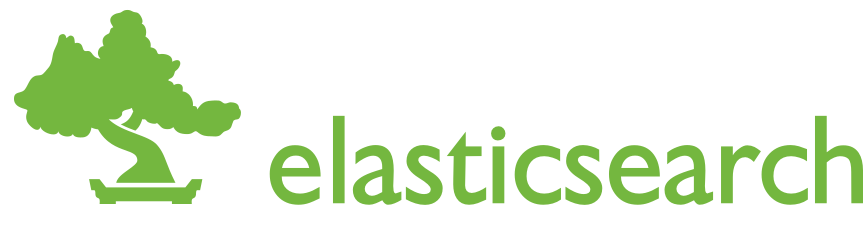 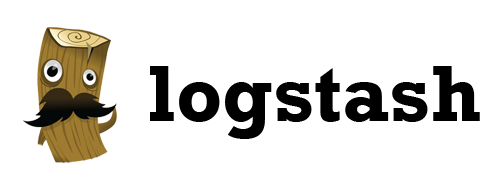 og Active Directory
Petter Haavin, 
Gruppe for drift av katalog-, integrasjon- og autentiseringstjenester (KIA)
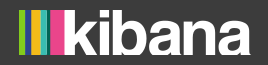 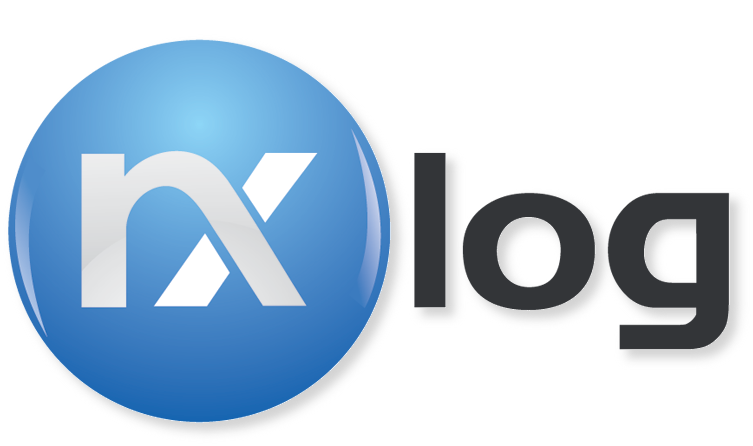 Kortversjonen
Active Directory domenekontrollere
Cerebrum er autorativ for brukere og grupper
Bortkastet tid; Søk i Windows-logger

nxlog og ELK
9 logger sendes over
Personvern
Hva er bra?
Grensesprengende funksjonalitet
I praksis søk i sanntid
Gode søke- og filtreringsmuligheter

Gjør feilsøking raskere
Sier ja til feilsøking som vi ville sagt nei til før
LYNRASK DEMO
Hva skjer videre?
Jobbe mer med:
Utvikle og utveksle spørringer
Mulig lage dashboard

Ønsker:
Søk i andres logger
Generere varsler i overvåkingsverktøy
Hvordan kan dere ta i bruk ELK?
Sette det opp selv
Kjøpe det fra Uninett - https://www.uninett.no/tjenester/logganalyse 

Usit bidrar gjerne med erfaringer og ønsker utveksling av informasjon med de som er interessert
Spørsmål?Takk for megpetter.haavin@usit.uio.no